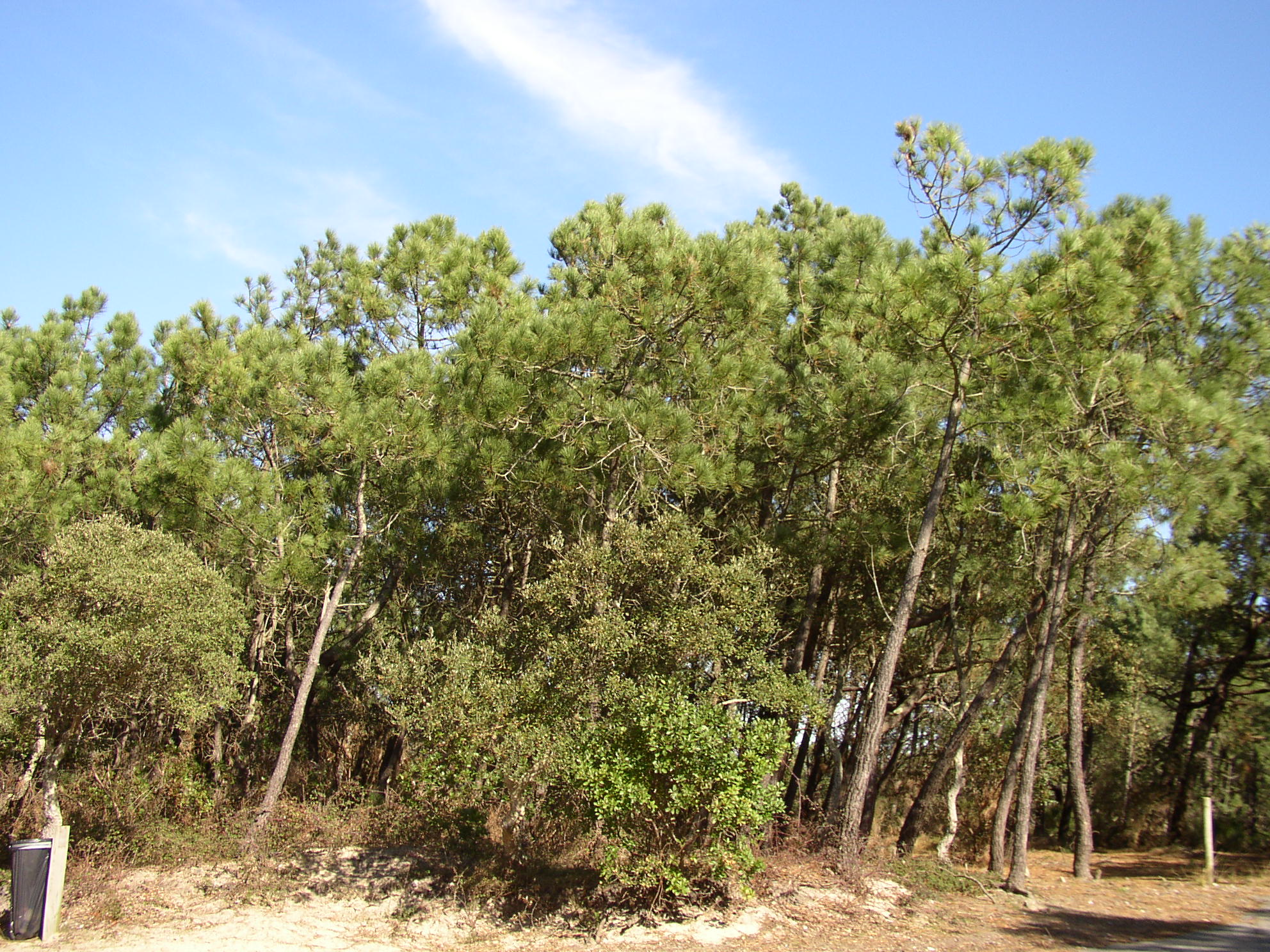 Comité restreint de suivi (CRES)
Révision des documents d’objectifs
Sites :
 FR7200711 - L 02  (Mimizan plage à Vieux Boucau)
FR7200712 - L03 (Vieux Boucau à Hossegor)
FR7200713 - L04 	(Capbreton à Tarnos)

Présentation du catalogue d’actions

Mercredi 25 septembre 2013
Seignosse, salle  André Vidal
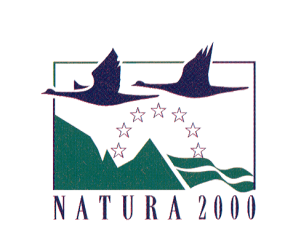 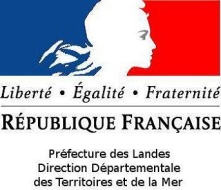 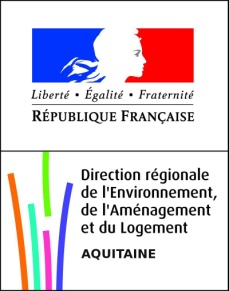 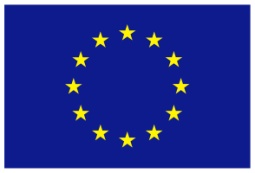 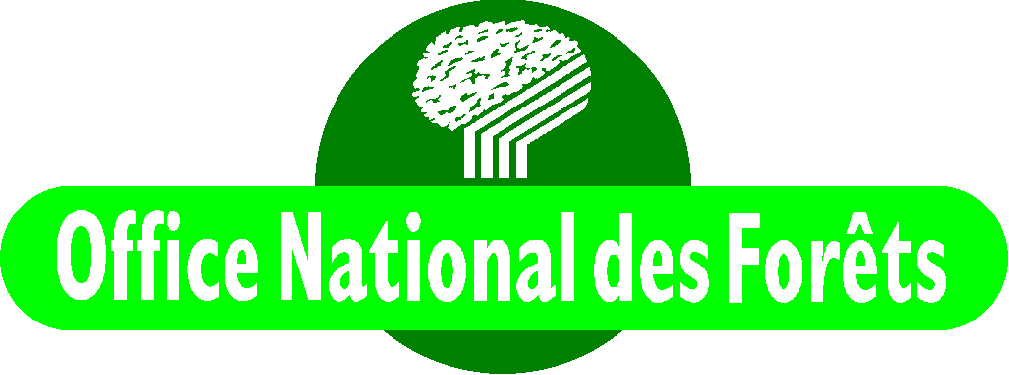 1
Rappel du contexte
L’ONF  a été chargé de la révision des documents d’objectifs

Le diagnostic a été présenté lors de la réunion précédente, le 29 mai

Ordre du jour de la réunion  

Evolution des périmètres (présentation cartographie)
Remarques sur les  enjeux et objectifs
Présentation des objectifs de développement durable
Présentation du projet de catalogue d’actions
Suite de la démarche de révision
2
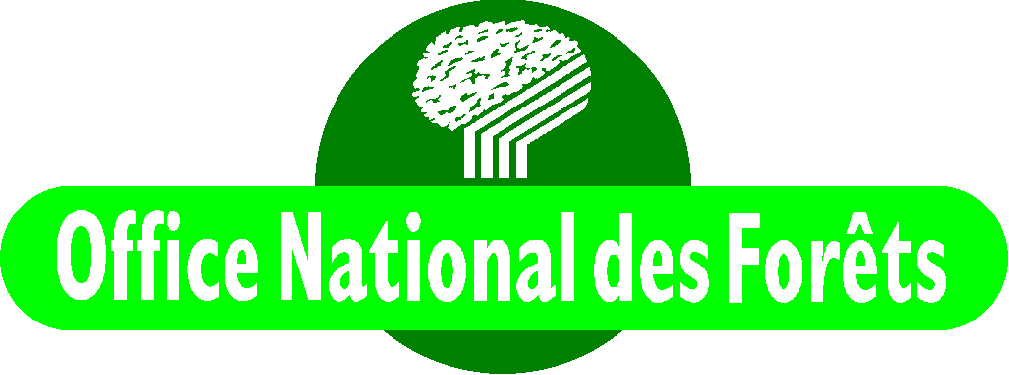 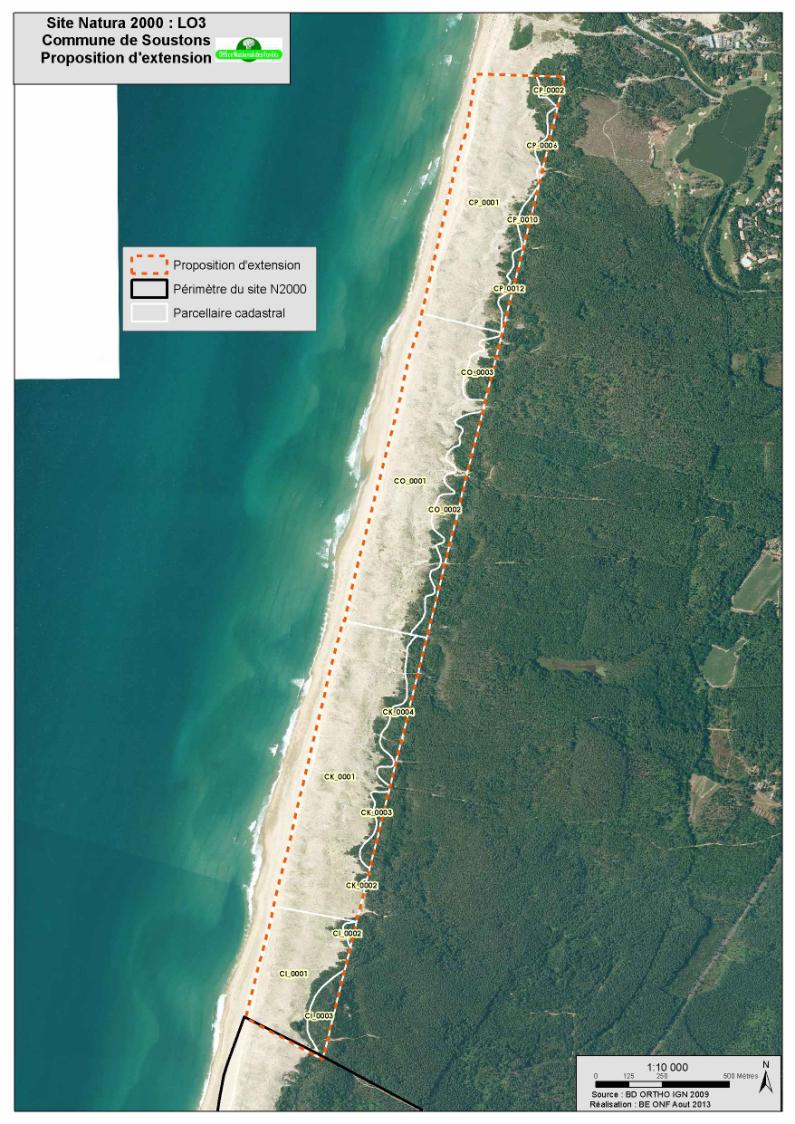 L’évolution des périmètres :

Soustons
3
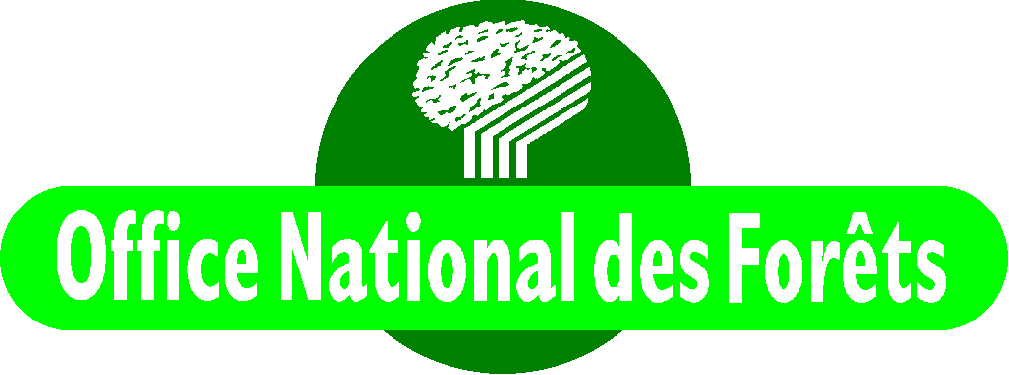 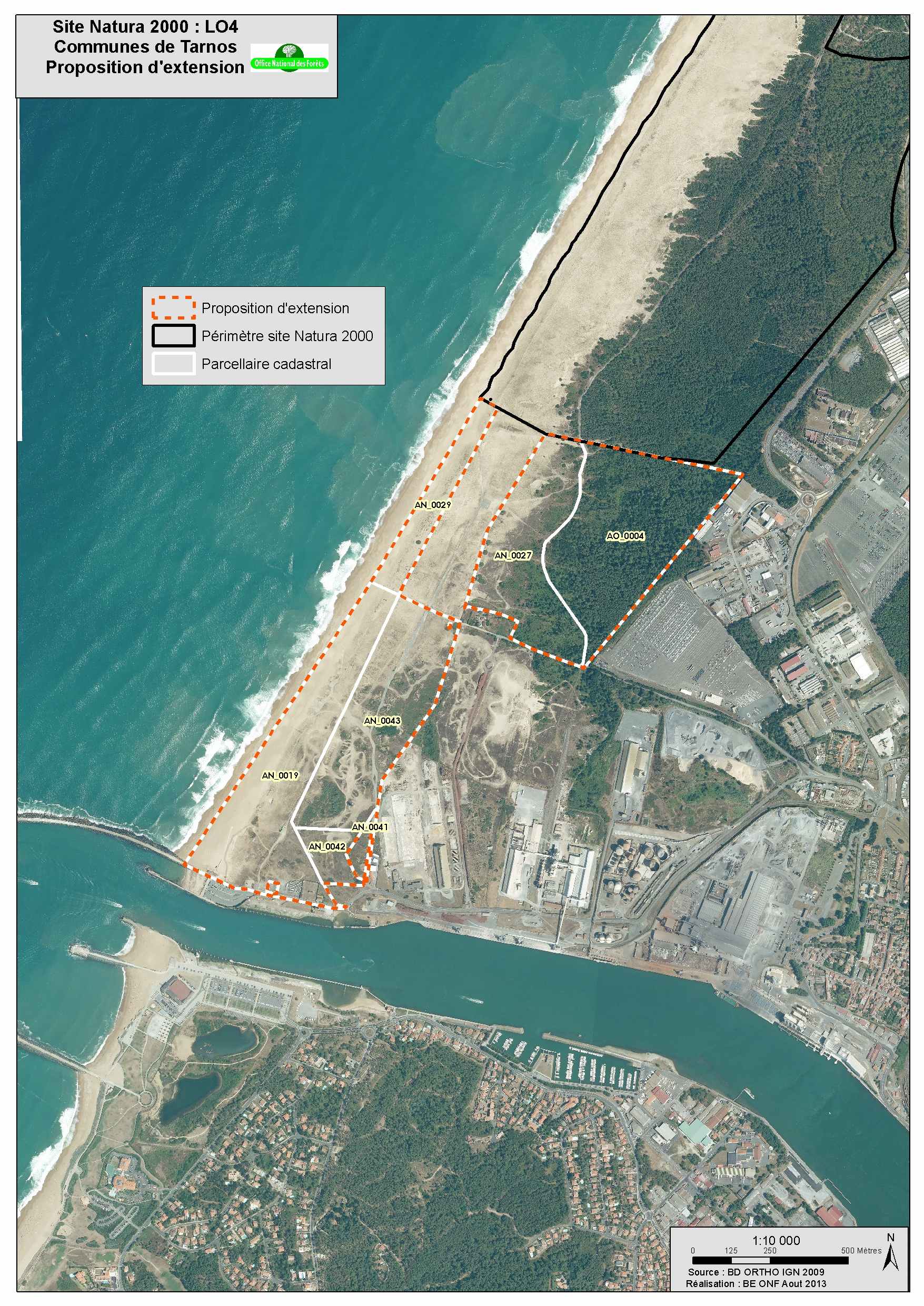 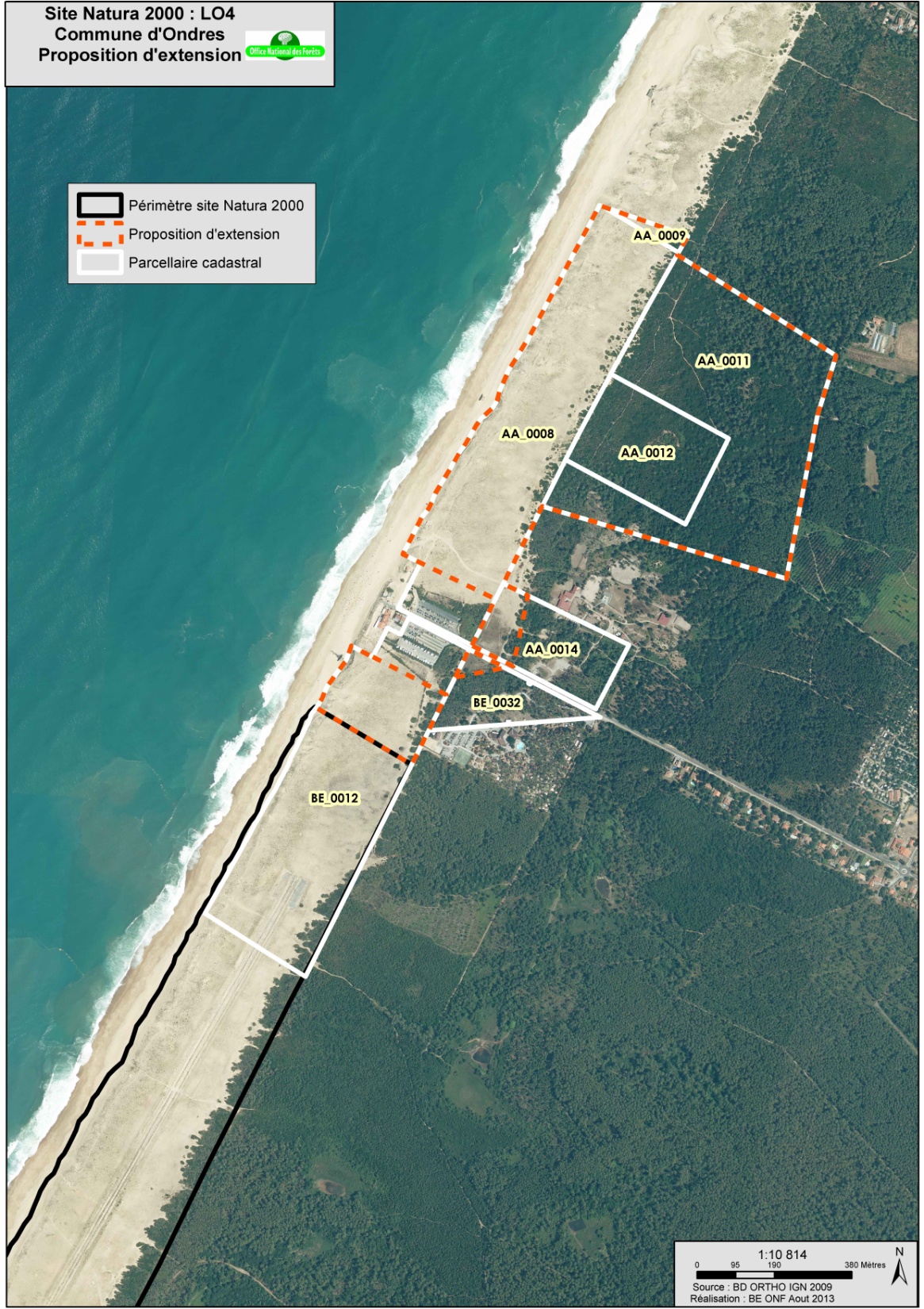 Ondres
L’évolution des périmètres:
Tarnos
4
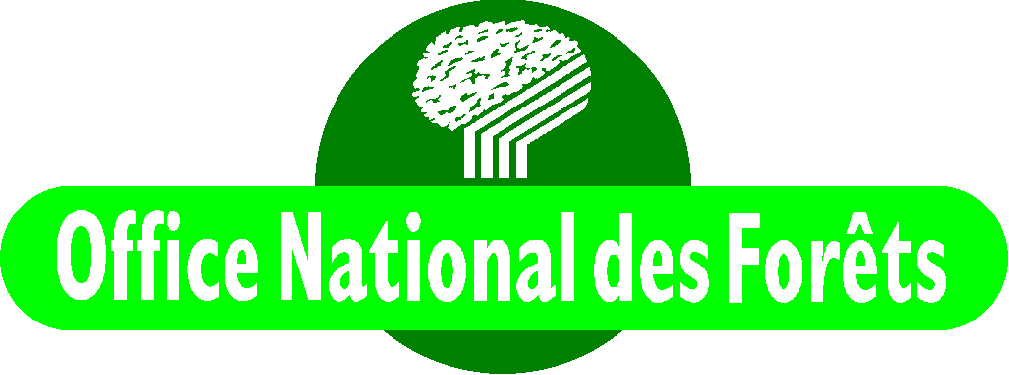 Enjeux et objectifs
Le document évoqué lors de la dernière réunion a pris en compte 
 les remarques faites pendant ou à l’issue de cette réunion.

Notamment, le tableau des objectifs a été remanié
5
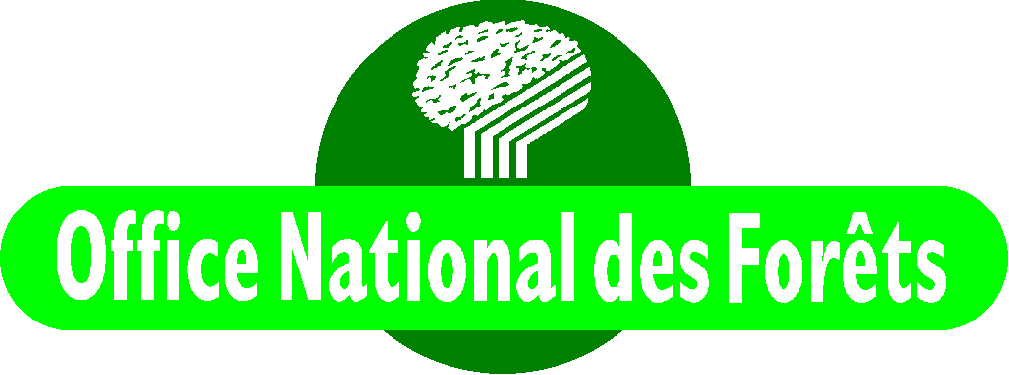 Objectifs de développement durable
Structuration proposée pour ces objectifs
Les objectifs opérationnels définissent plus précisément  la finalité des actions qui y seront rattachées
Les objectifs  D et E concernent  la partie liée à l’animation (pas de contractualisation)
6
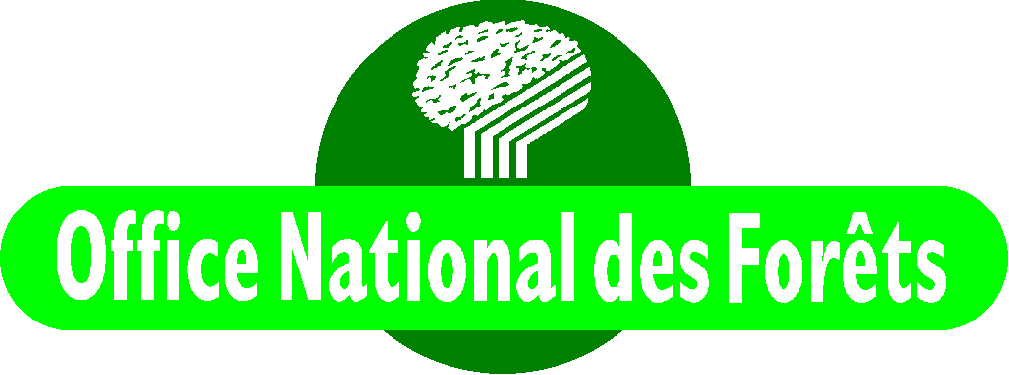 Projet de catalogue d’actions
Site de Mimizan
7
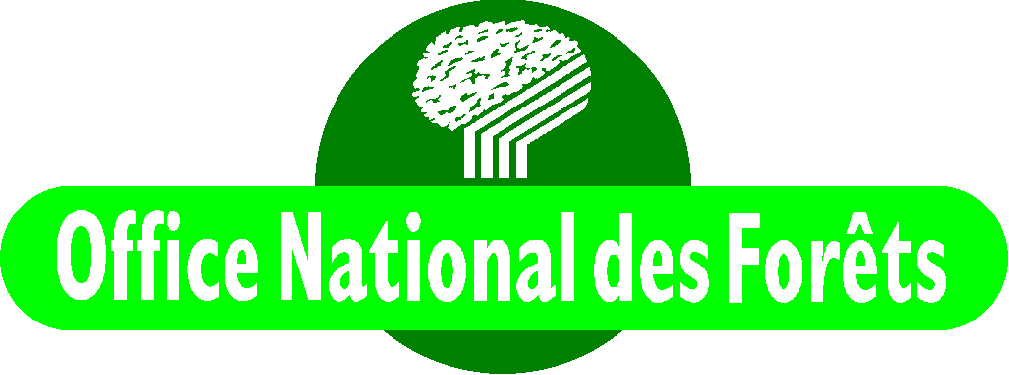 Projet de catalogue d’actions
Site de Lit et Mixe
8
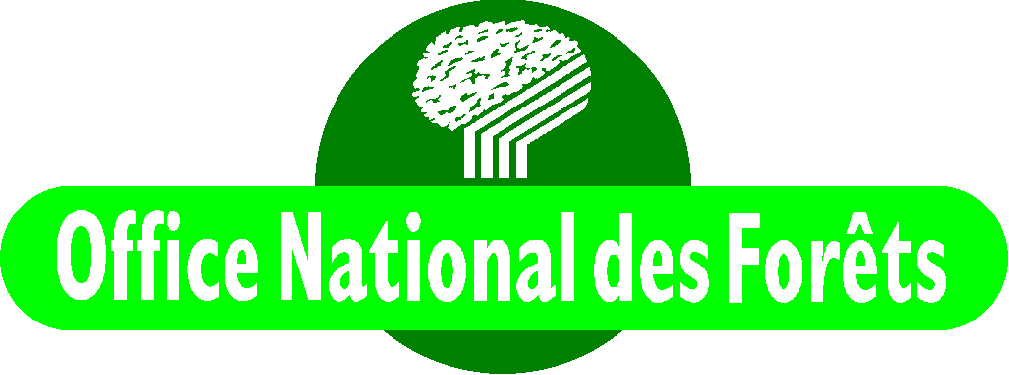 Projet de catalogue d’actions
Site de Seignosse (y compris dans périmètre étendu sur Soustons)
9
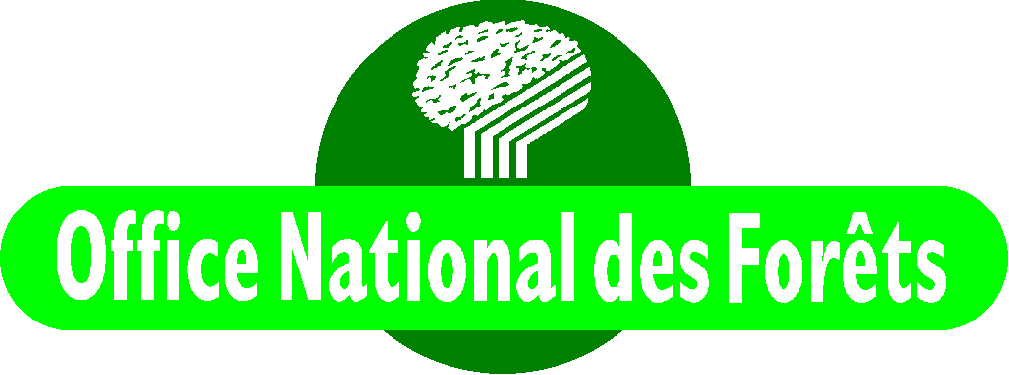 Projet de catalogue d’actions
Site de Capbreton
10
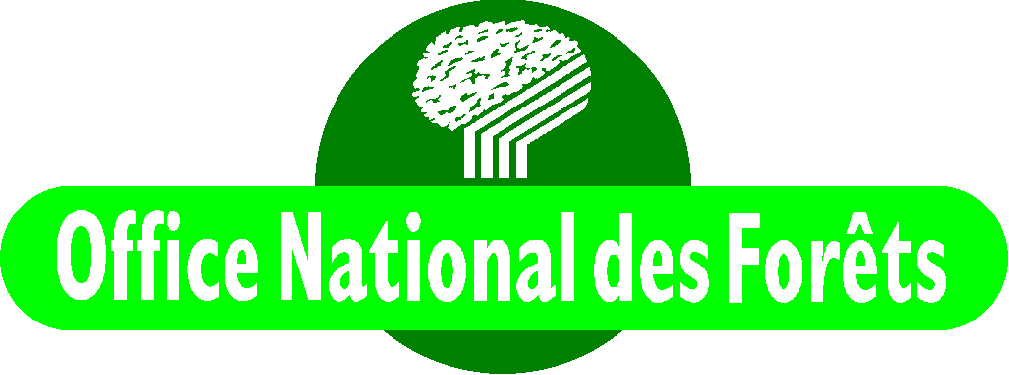 Projet de catalogue d’actions
Site de Tarnos (y compris  dans périmètres étendus)
11
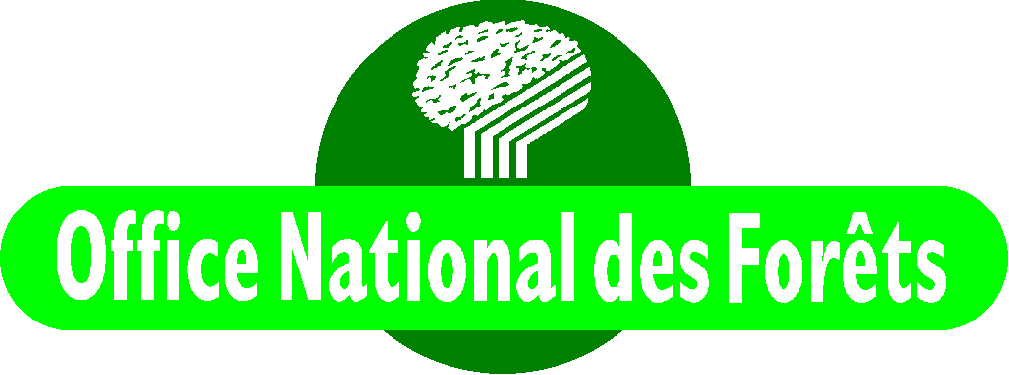 Suite de la démarche de révision des docobs
Phases de travail suivantes
Rappelons tout d’abord que vous pouvez faire parvenir vos remarques sous quinze jours après mise en ligne du compte-rendu de réunion. Tout document susceptible d’enrichir la connaissance des sites sera le bienvenu,

La phase suivante sera la préparation du docob révisé, et la cartographie avec notamment l’intégration des nouveaux périmètres (néanmoins, il pourra y avoir un déphasage, tant que leur validation ne sera pas actée en copil).

Nous formulons la proposition d’envoyer aux membres du CRES (mise en ligne) les projets de docobs, sans avoir à nous réunir de nouveau, la validation sera faite en copil : êtes-vous d’accord sur ce principe ?

Autres avis et remarques ?
12
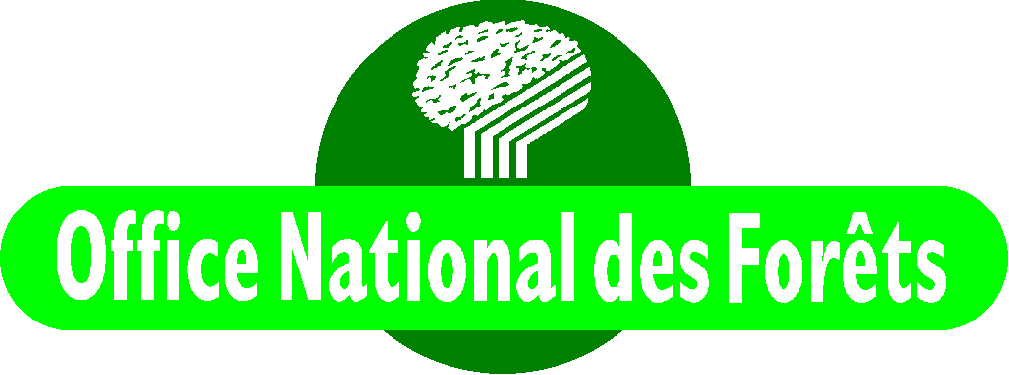 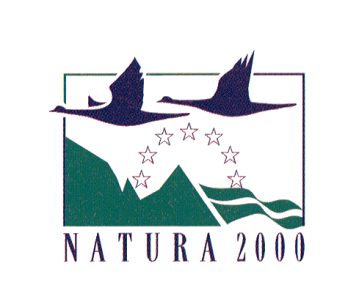 Merci pour votre attention
13
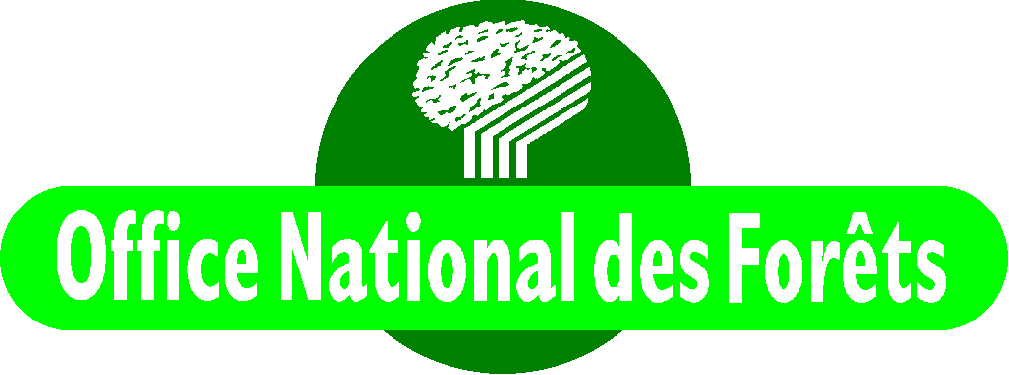